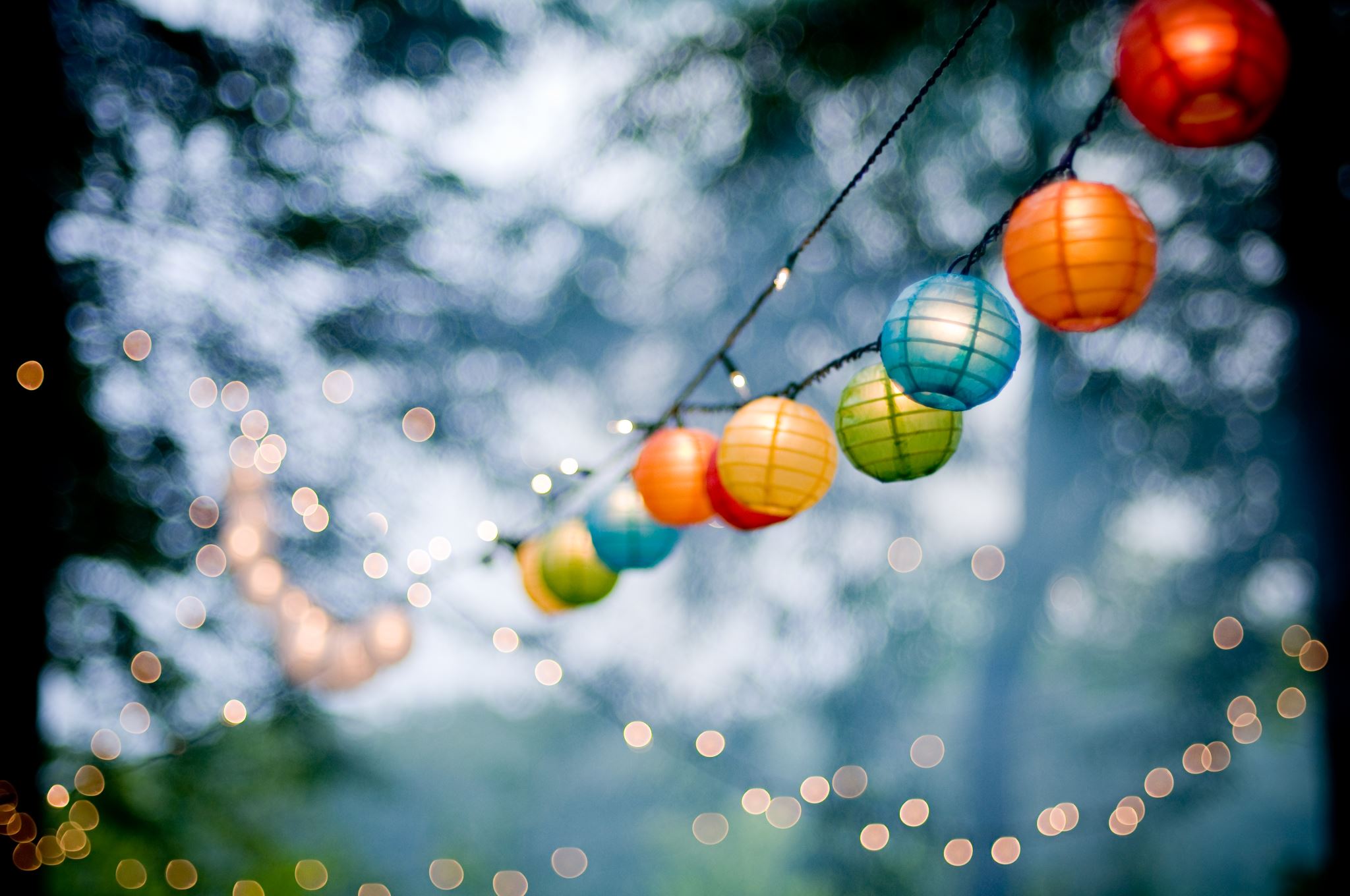 関係行政論
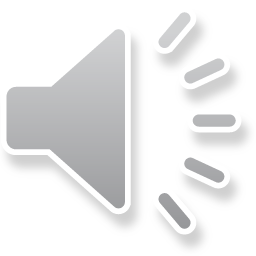 医療全般②
医療法　1948年　教科書67頁
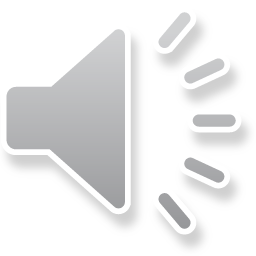 医療法は、医療を行う「場所」を規制している。
第1章：総則など
第2章：国民は、自由に医療機関を選択することができる。（フリーアクセス）
第3章：医療の安全についての規定が設けられている。
第4章：病院、診療所、助産所などの医療機関の開設の
　　　　認可・届け出の規制や施設の基準が規定されてい
　　　　る。
医療計画　教科書69～71頁
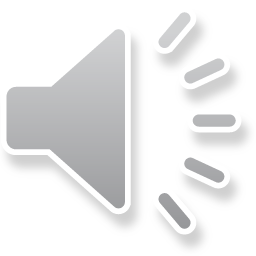 医療計画とは、医療法に基づき、都道府県が地域の実情に応じて医療提供体制を図るために策定する行政計画である。（2018年からは、6年ごと）
医療圏　
　１次医療圏：市町村　２次医療圏:複数の市町村　3次医療圏：都道府県
　医療計画に盛り込むことが求められている疾患と事業（5疾患5事業）
　5疾患：　がん、脳卒中、心血管疾患、糖尿病、精神疾患
　5事業：救急、災害、へき地、周産期、小児
また5疾患、5事業以外に「在宅医療」の推進も大きな柱となりつつある。
医療に携わる人に関する法律　　　　教科書74頁
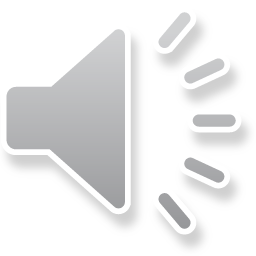 医師法：医師法17条「医師でなければ、医業を成してはならない」
保健師・助産師・看護師法：医師の手助けをする行為を、診療補助行為と
　　　　　　　　　　　　　　呼ぶ。この診療補助行為は、保健師・
　　　　　　　　　　　　　　助産師・看護師の独占業務
　それ以外の医療補助職：歯科衛生士法、診療放射線技師法、理学療法士
　　　　　　　　　　　　　及び作業療法士法、臨床検査技師等に関する
　　　　　　　　　　　　　法律、視能訓練士
　　　　　　　　　　　　臨床工学士法、義肢装具士法、救命救急士法
チーム医療　教科書75頁
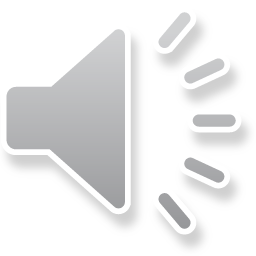 実際の医療現場では、それぞれの専門職が高い専門性を前提に、目的と情報を共有して業務を分担するとともに、お互いに連携を取って適格・適切な医療サービスが提供を実践する「チーム医療」が当たり前のものとなっている。公認心理師は、横断的資格を特徴としており、チーム医療発展に貢献できる立ち位置にある。